Pojam domena i kodomena,Linearna funkcija
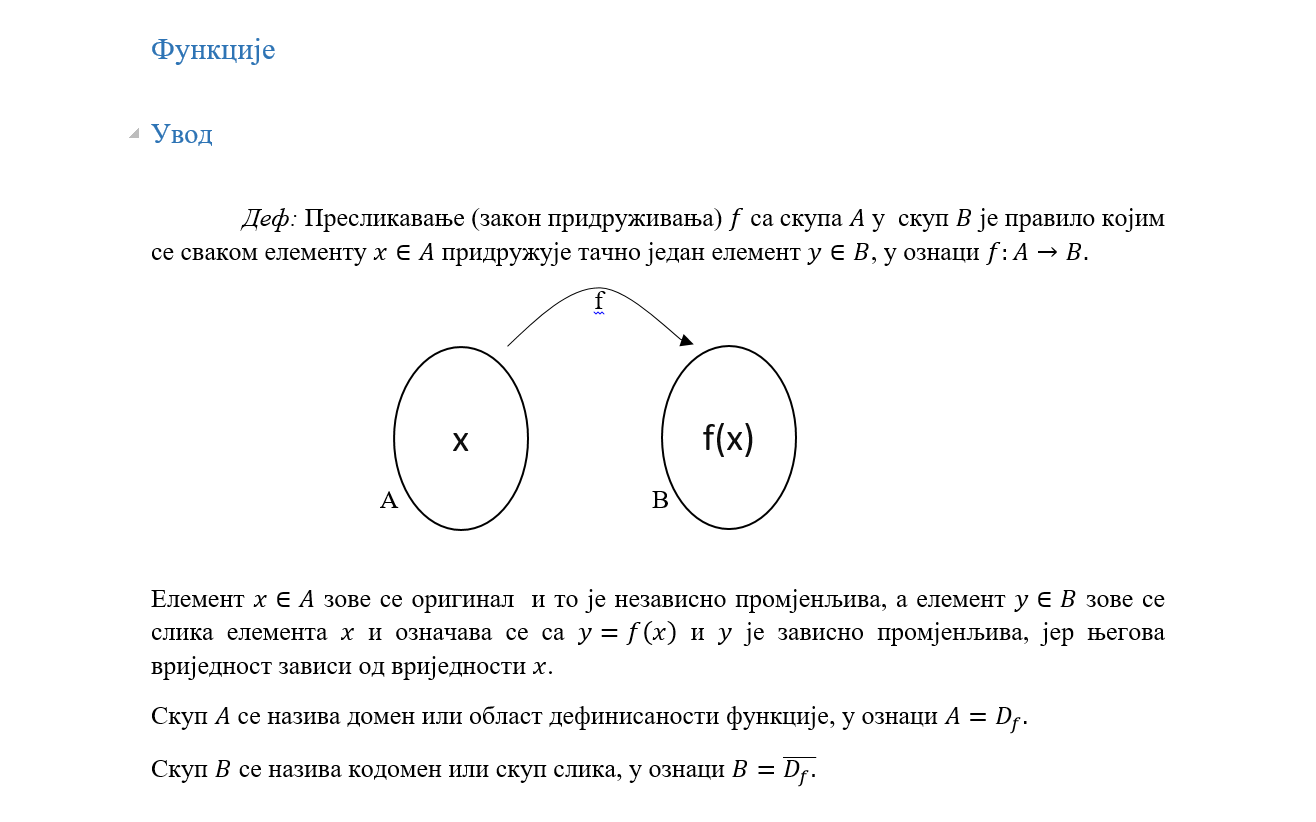 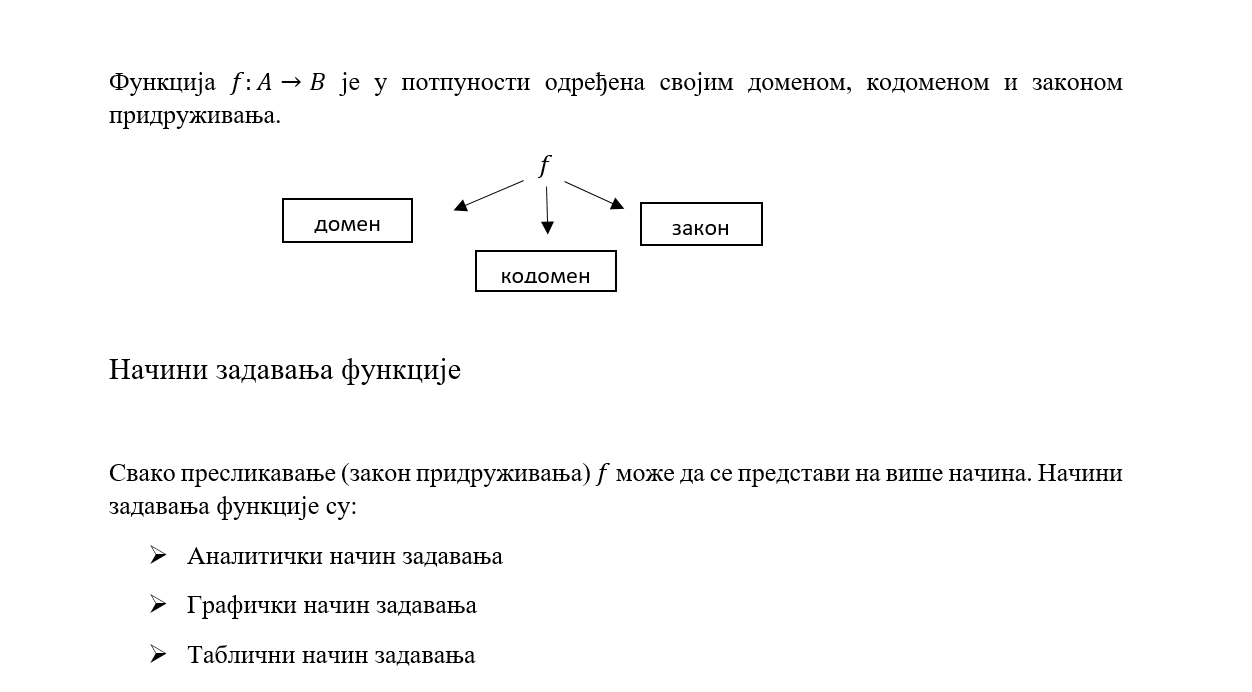 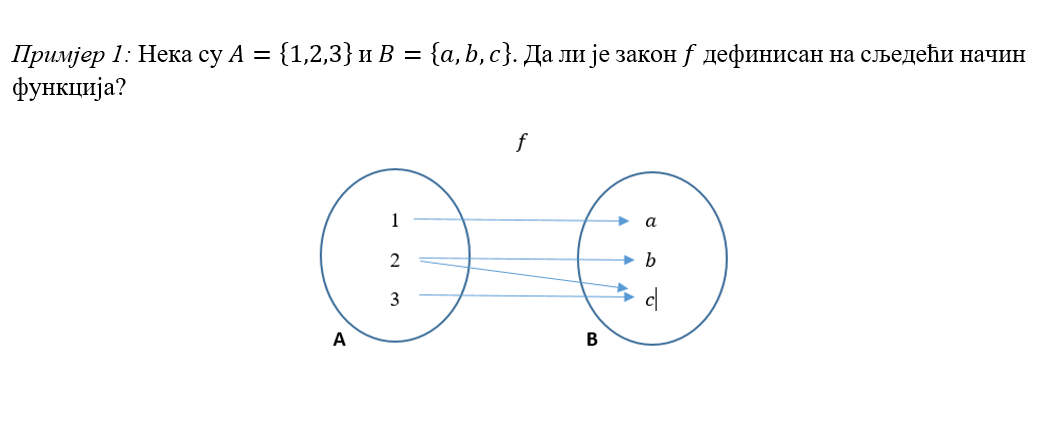 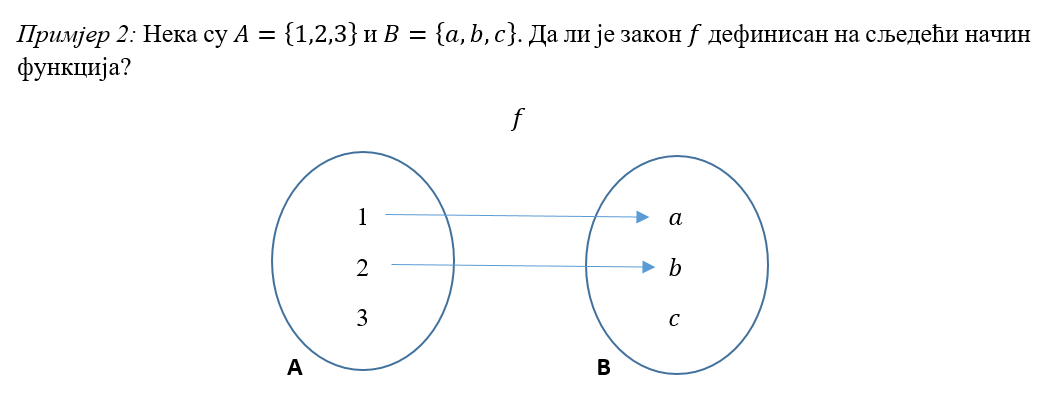 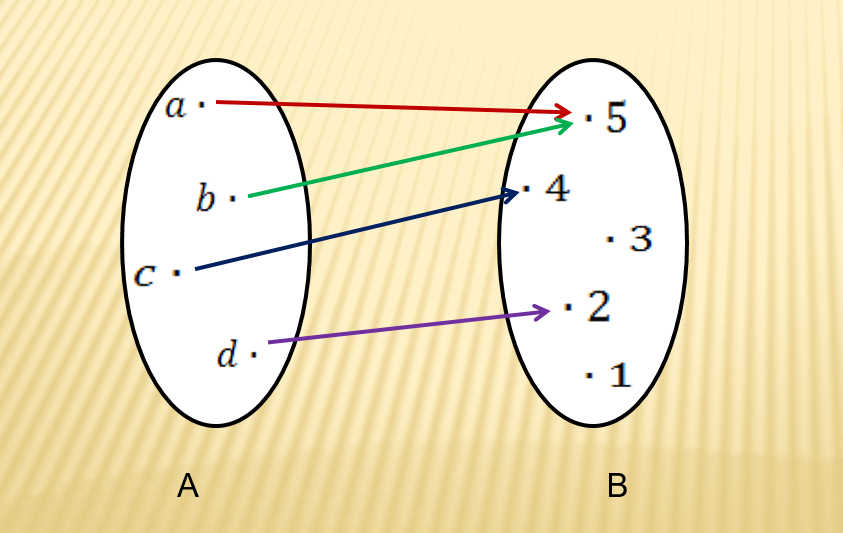 оригинал
слика
Linearna funkcija
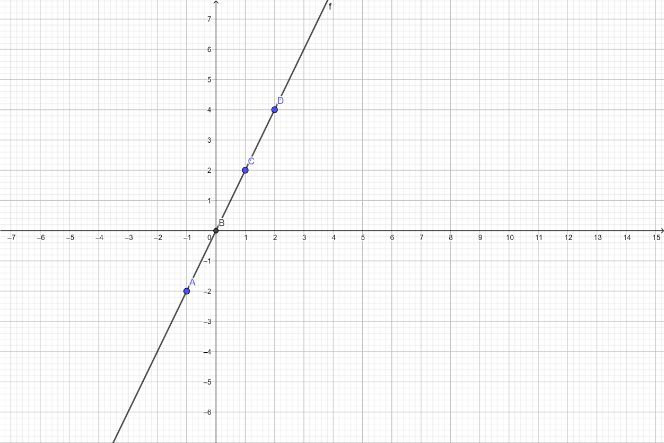 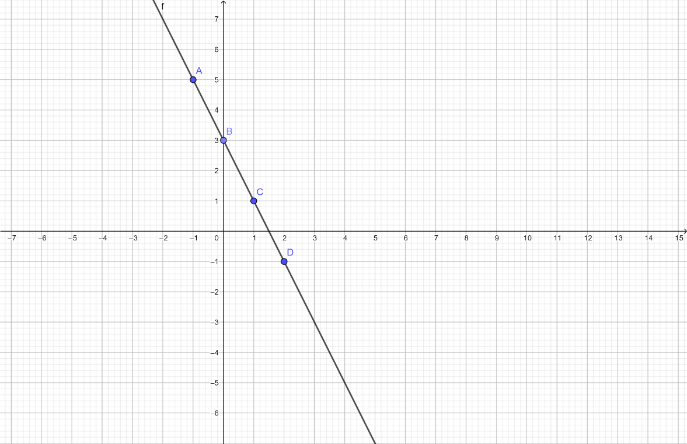 Primjer 1
Napomena: Grafik linearne funkcije je određen sa dvije tačke.
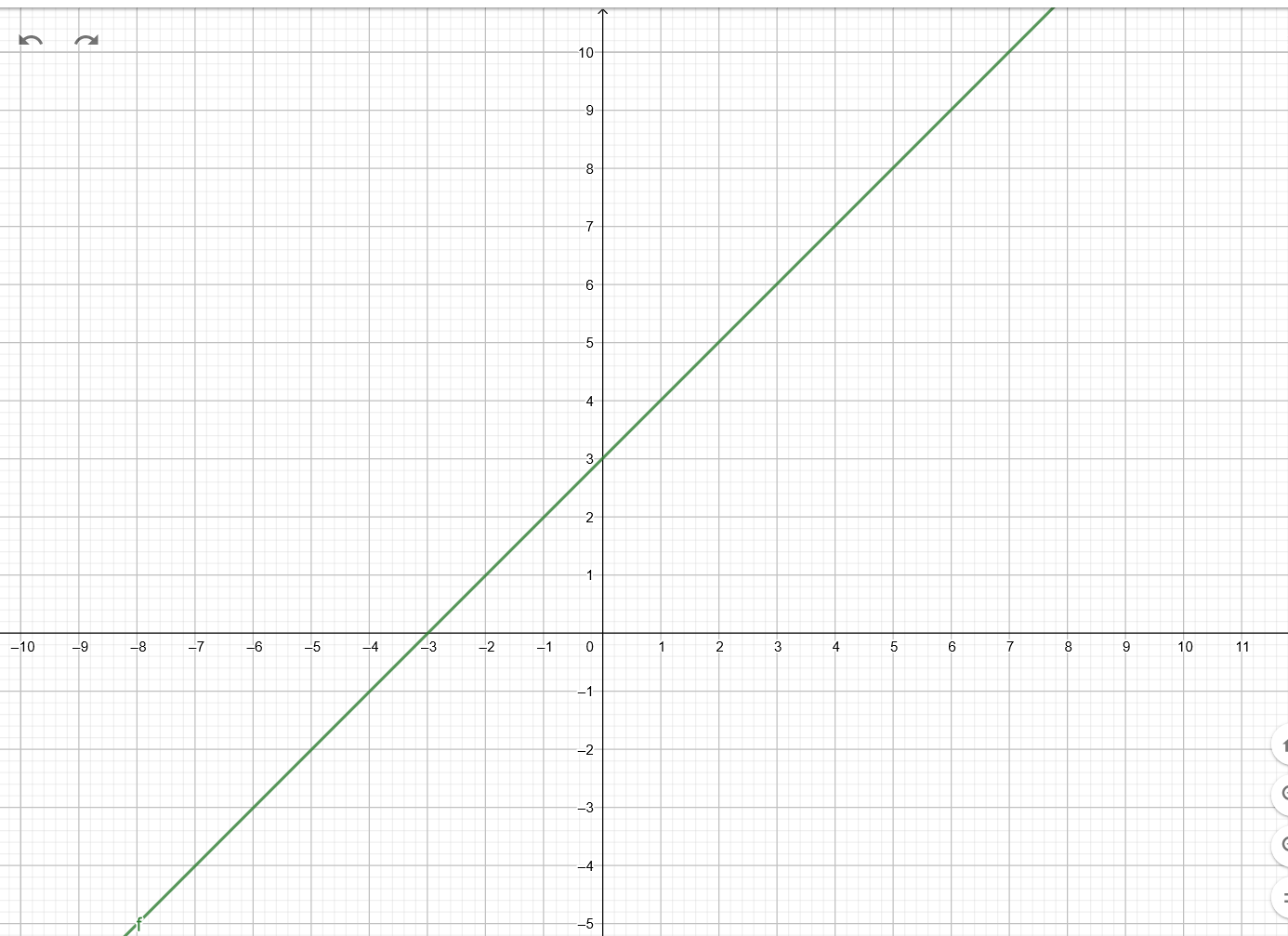 x
0
-3
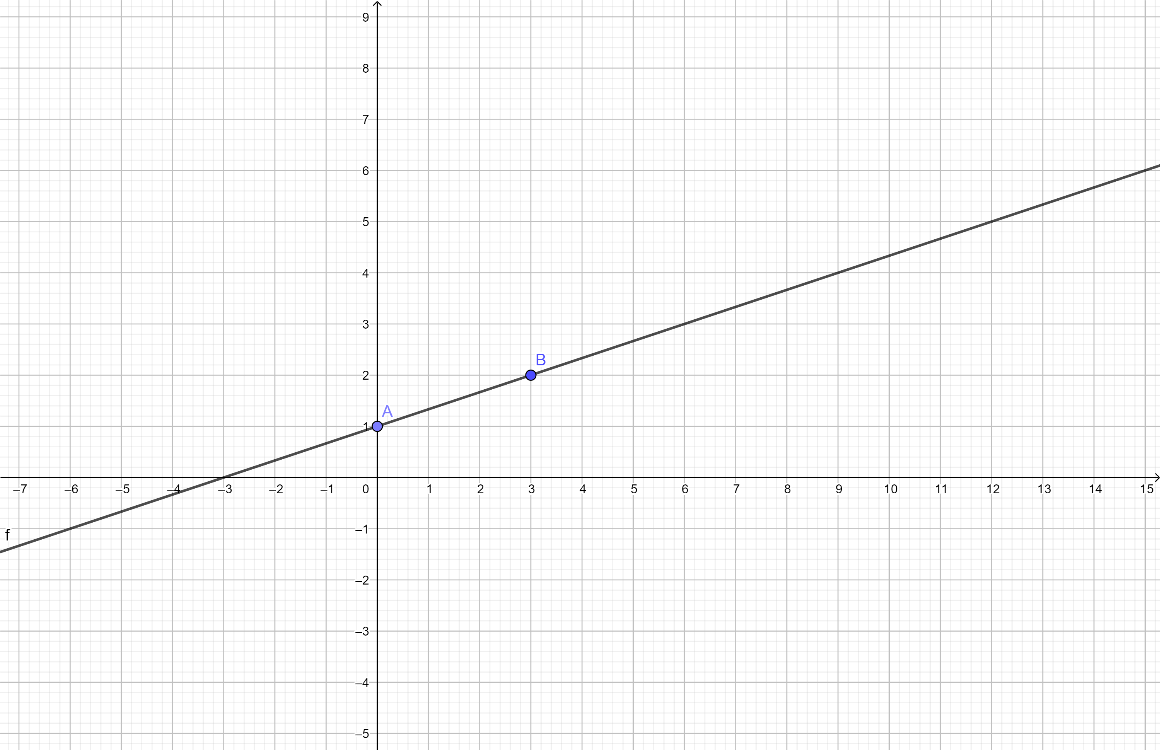 y
1
0
Napomena: Ukoliko je grafik zadat formulom y=kx, tada grafik prolazi kroz koordinatni početak (0,0), pa ovakav izbor vrijednosti za x i y nije dobar jer bi se dobila ista tačka (0,0).
2. Nacrtati grafik y=2x
x
0
1
y
0
2
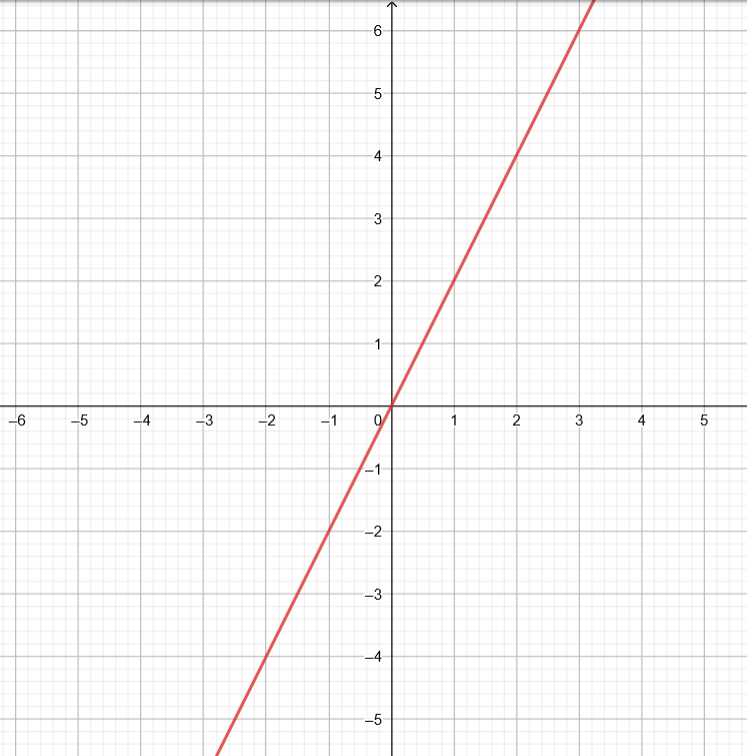 Linearna funkcija se može zapisati:
Postavlja se pitanje kako prelazimo sa jednog oblika na drugi?